EXPORT MARKETING
Dr. Sumita Shankar
Tariff and non- Tariff Barriers
Trade barriers
Trade barriers are restrictions imposed on movement of goods between countries. Trade barriers are imposed not only on imports but also on exports.
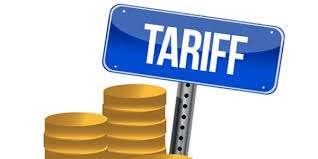 Tariff Barriers
Tariff Barrier is a custom duty or tax imposed on Products and services  that move across border.
Tariff Barriers
1.  Ad valorem Duty
 2. Specific Duty:     
 3. Combined or 	Compound Duty
 4. Sliding Scale Duty 	
 5  Countervailing Duty:
Tariff Barriers
6. Revenue Tariff
 7. Anti-dumping Duty   
 8. Protective Tariff
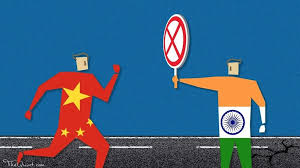 NON-TARIFF BARRIERS
A non tariff barrier is any barrier other than a tariff, that raises an obstacle to free flow of goods in overseas markets. Non-tariff barriers, do not affect the price of the imported goods, but only the quantity of imports.
NON-TARIFF BARRIERS
1.Quota System   

a) Tariff/Customs Quota    
	    
 b) Unilateral Quota
	     
c) Bilateral Quota               
		
d) Multilateral Quota
NON-TARIFF BARRIERS
2. Product Standards  
3. Domestic Content Requirements  
4. Product Labelling 
5. Packaging Requirements 
6. .Consular Formalities
7. State Trading
8. Preferential Arrangements
9.  Foreign Exchange Regulations
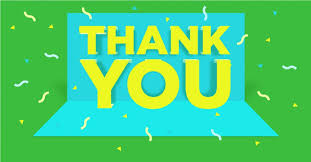